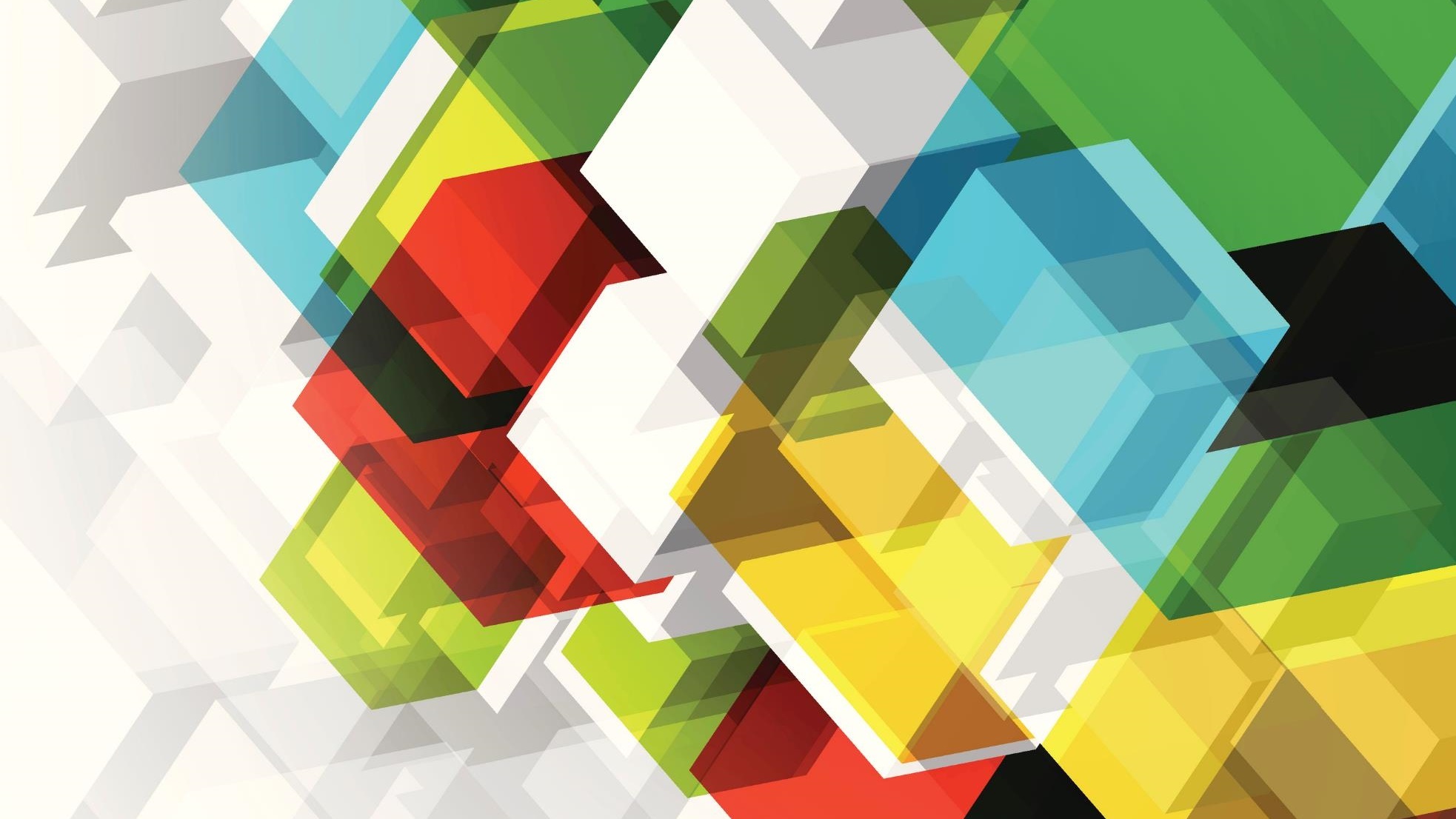 Advanced professional skills
Session 1
Dr Reshanne Reeder
Recommended Reading
Harry Potter and the Methods of Rationality by Eliezer Yudkowsky
Recommended Reading
Harry Potter and the Methods of Rationality by Eliezer Yudkowsky
Constructing Research Questions: Doing Interesting Research by Mats Alvesson & Jörgen Sandberg
Recommended Reading
Harry Potter and the Methods of Rationality by Eliezer Yudkowsky
Constructing Research Questions: Doing Interesting Research by Mats Alvesson & Jörgen Sandberg
Mindset: The New Psychology of Success by Carol S. Dweck
Recommended Reading
Harry Potter and the Methods of Rationality by Eliezer Yudkowsky
Constructing Research Questions: Doing Interesting Research by Mats Alvesson & Jörgen Sandberg
Mindset: The New Psychology of Success by Carol S. Dweck
How to Lie with Statistics by Darrell Huff
Session Structure
45 MIN
LECTURE
15 MIN
CREATIVE
EXERCISE
60 MIN
JOURNALCLUB
SESSION 1 – WEEK 1 – ORIENTATION AND THINKING LIKE A SCIENTIST
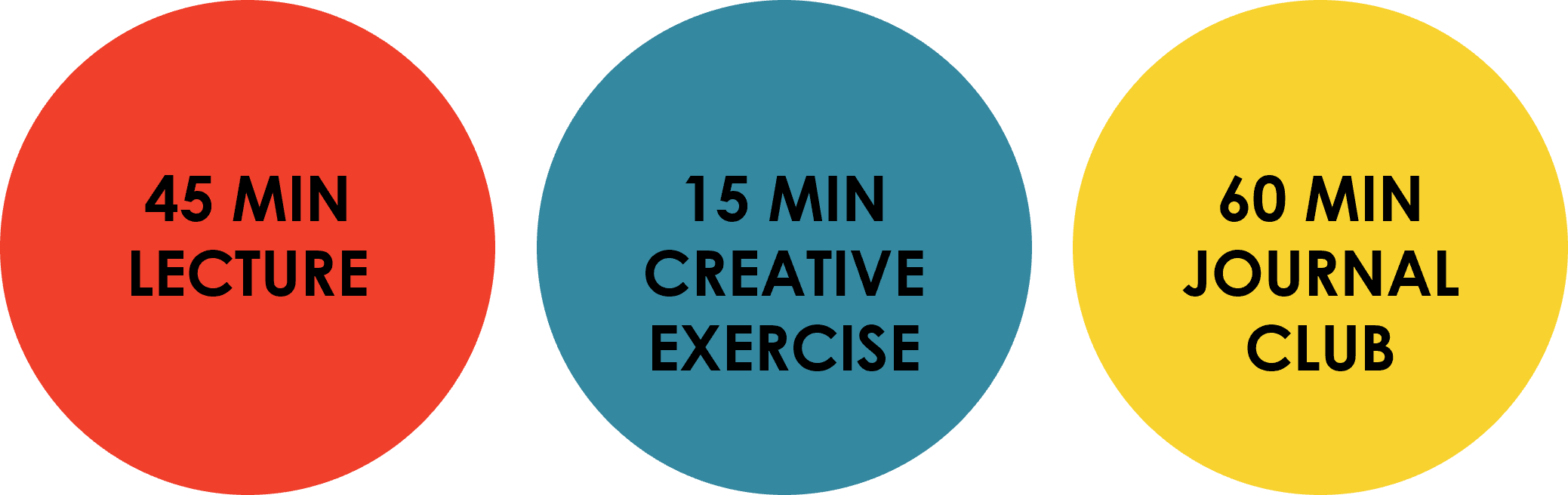 SESSION 2 – WEEK 3 – RESEARCH QUESTIONS AND LITERATURE SEARCH
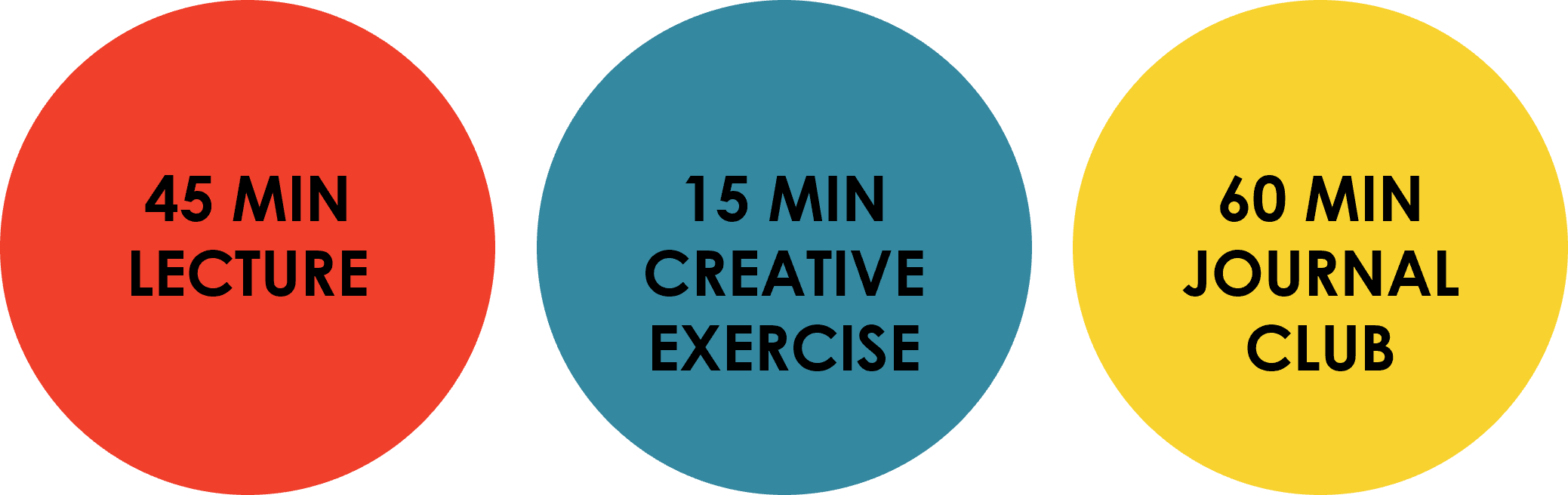 SESSION 3 – WEEK 5 – ETHICS AND EXPERIMENTAL DESIGN
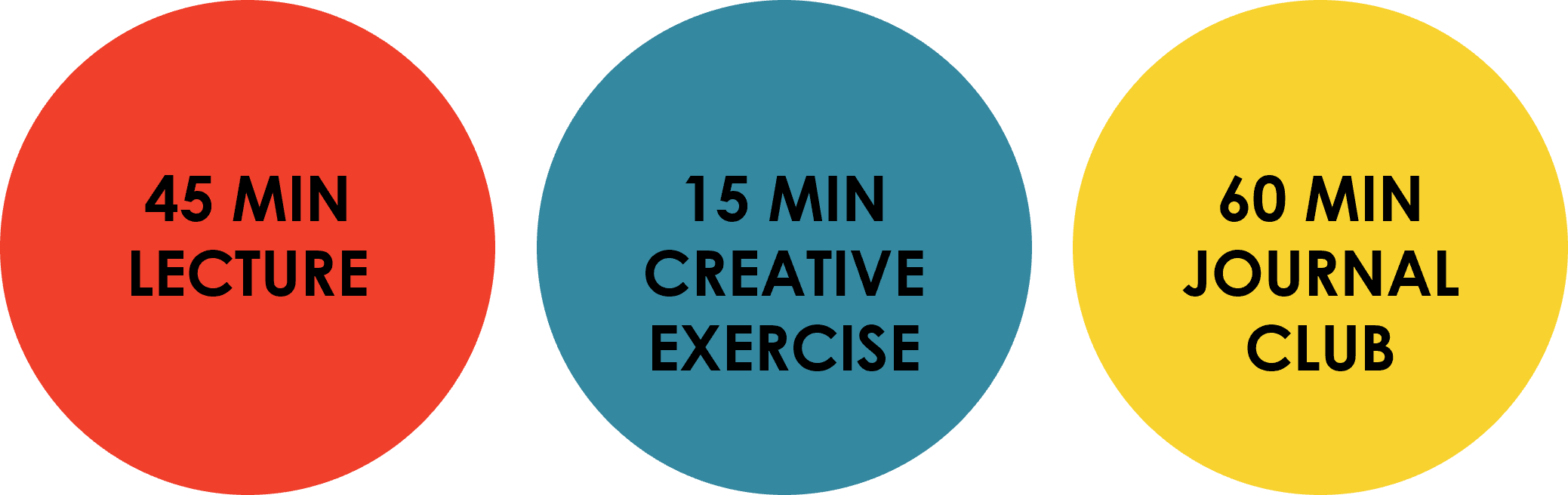 SESSION 4 – WEEK 7 – INTERPRETING RESULTS AND PROJECT PLANNING
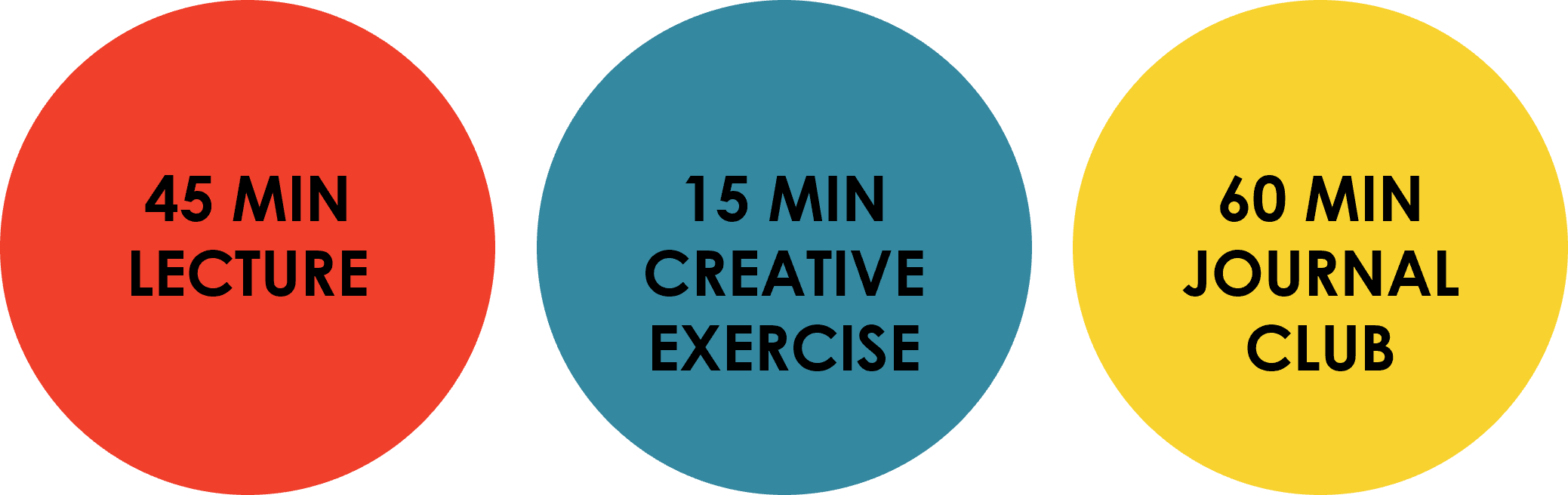 SESSION 5 – WEEK 9 – IMPACT AND SCIENCE COMMUNICATION
SESSION 6 – WEEK 11 – GROUP PRESENTATIONS AND FEEDBACK
Creative Exercise
15 MIN
CREATIVE
EXERCISE
[Speaker Notes: To get you into the spirit of thinking critically, addressing your personal biases, and being OK with getting things wrong, we will always have an interlude before JC with an exercise in thinking outside the box, usually some kind of logic puzzle or riddle to get the brain juices flowing. You will have time to find a solution on your own, then we will work through our solutions together.]
60 MIN
JOURNALCLUB
Journal Club
There will be a ~1hr journal club for the next 4 sessions
Read the assigned article in-depth for the discussion session
The article will pertain to the theme of that session’s lecture
60 MIN
JOURNALCLUB
Journal Club
How do I read a journal article?

See: BONUS MATERIAL: EXERCISES AND HOMEWORK
Questions to help you read a scientific paper

You MUST submit your completed “Questions while reading” sheet BEFORE the session starts. I will return my comments/feedback on your responses before the following session.
60 MIN
JOURNALCLUB
Journal Club
Stop and answer these questions after reading the introduction:
1. What is/are the research question(s) of this study?
2. What is/are the hypothesis/es of this study?
[Speaker Notes: [Even if these are not explicitly stated, make an inference. A lot of times, the introduction of a paper will not explicitly state the questions and hypotheses. Don’t worry about “getting it wrong” – sometimes the introduction makes you think the paper is going one way, when really it’s going another. Sometimes the authors don’t make their motivations clear. Just make your best guess based on the available evidence. You will get points just for trying.]]
60 MIN
JOURNALCLUB
Journal Club
Stop and answer these questions after reading the methods:
3. What design do the researchers use?
[Speaker Notes: [Briefly summarize the task that had to be performed, sample, experimental conditions]]
60 MIN
JOURNALCLUB
Journal Club
Stop and answer these questions after reading the methods:
3. What design do the researchers use? 
4. Do the methods appropriately address the research question? Why or why not?
[Speaker Notes: [There is no right or wrong answer here, it’s just your critical opinion – of course the authors always think their methods address the question properly, but you might think differently! All I ask is that you support your answer, whichever way. “Yes-the authors want to know the difference between 2 populations, so they recruited a representative sample from those 2 groups” or, “No-the authors want to know adolescent attitudes, but they actually recruited the parents to take the test.”]]
60 MIN
JOURNALCLUB
Journal Club
Stop and answer these questions after reading the methods:
3. What design do the researchers use? 
4. Do the methods appropriately address the research question? Why or why not?
5. What analyses should the researchers use?
[Speaker Notes: [if you don’t know the name of the test, describe it how you would do it: “I would compare the average scores of the two groups to see if they are different” or, “I would find out if scores on the questionnaire correlate with age in years.”]]
60 MIN
JOURNALCLUB
Journal Club
Stop and answer these questions after reading the methods:
3. What design do the researchers use? 
4. Do the methods appropriately address the research question? Why or why not?
5. What analyses should the researchers use?
6. What result(s) would provide evidence for the hypothesis?
7. What result(s) would provide evidence against the hypothesis?
[Speaker Notes: [Yes, I want you to guess at the results. Good papers often has clear predictions which way the results would go in one case or the other. Again, a lot of authors don’t make it clear, or they don’t know how the results should turn out. This is definitely a weakness of some scientific studies – you should have a clear idea how your results would look if your hypothesis is correct or incorrect. It’s a scientist’s job to design an experiment to observe a clear outcome of some kind: for example, “If the Earth is flat, the LASER should shine straight through the holes in the measuring sticks. If the Earth is round, the LASER should shine through the first hole but not the other two.”]]
60 MIN
JOURNALCLUB
Journal Club
Stop and answer these questions after reading the results:
8. Are the analyses appropriate for the methods? Why or why not?
[Speaker Notes: [Are the actual analyses similar to the ones you proposed in the previous section? Are they what you expected? If not, do they make sense?]]
60 MIN
JOURNALCLUB
Journal Club
Stop and answer these questions after reading the results:
8. Are the analyses appropriate for the methods? Why or why not?
9. How would you interpret the results?
[Speaker Notes: [Answer this question BEFORE reading the discussion. This might be the most important question to try to answer before you know what the authors wrote. It is important to come to your own conclusions. Sometimes, authors will spin a story around results that do not support their conclusions. Beware! You must learn to identify when authors are wrong in their own papers, because it happens.]]
60 MIN
JOURNALCLUB
Journal Club
Stop and answer these questions after reading the results:
8. Are the analyses appropriate for the methods? Why or why not?
9. How would you interpret the results?
10. Do the results answer the research question?
[Speaker Notes: [If not, is it possible the authors did not introduce their study adequately?]]
60 MIN
JOURNALCLUB
Journal Club
Stop and answer these questions after reading the results:
8. Are the analyses appropriate for the methods? Why or why not?
9. How would you interpret the results?
10. Do the results answer the research question?
11. How could the study be improved to address open questions?
[Speaker Notes: [You can say: “Does not need improvement” if you truly believe it’s a perfect study, but there is rarely a perfect study.]]
60 MIN
JOURNALCLUB
Journal Club
After you have finished the article:
12. Are you convinced by the interpretation of the results? Why or why not?
13. Please write any additional questions/comments you have about the article here:
[Speaker Notes: [When you answer these questions, don’t worry about being right or wrong. Just take some time to think critically about the article in front of you and do your best. I expect that most of you will find this a difficult exercise to do, and the answers you come up with may not satisfy you, especially at first. This is OK! Forget about what you think I want you to write, and just write what you think is going on in the study. This is what will help you make the leap into science. You will not lose points for having an opinion. You will lose points for not trying.]]
Lecture: Thinking like a Scientist
45 MIN
LECTURE
Lecture: Thinking like a Scientist
45 MIN
LECTURE
What does it take to be a scientist?

Discussion
[Speaker Notes: What does a scientist need to know how to do? Certain skillset? Credentials?]
Lecture: Thinking like a Scientist
45 MIN
LECTURE
The Scientific Method
Question
[Speaker Notes: You have to be doing this experiment for some reason. You want to find something out. You can’t just start an experiment with no idea about why you’re doing it (except this can actually happen, which is very bad practice). You will learn to search for the question in any paper you read, and if it’s not clearly stated, you will be able to formulate it with a bit of thinking.]
Lecture: Thinking like a Scientist
45 MIN
LECTURE
The Scientific Method
Question: Is the Earth round or flat?
[Speaker Notes: You have to be doing this experiment for some reason. You want to find something out. You can’t just start an experiment with no idea about why you’re doing it (except this can actually happen, which is very bad practice). You will learn to search for the question in any paper you read, and if it’s not clearly stated, you will be able to formulate it with a bit of thinking.]
Lecture: Thinking like a Scientist
45 MIN
LECTURE
The Scientific Method
Question: Is the Earth round or flat?
Hypothesis
[Speaker Notes: You don’t know the answer to your question. If it was obvious, you wouldn’t be doing the experiment. However, you should have an idea of which way you’re leaning.]
Lecture: Thinking like a Scientist
45 MIN
LECTURE
The Scientific Method
Question: Is the Earth round or flat?
Hypothesis: The Earth is flat.
[Speaker Notes: You don’t know the answer to your question. If it was obvious, you wouldn’t be doing the experiment. However, you should have an idea of which way you’re leaning.]
Lecture: Thinking like a Scientist
45 MIN
LECTURE
The Scientific Method
Question: Is the Earth round or flat?
Hypothesis: The Earth is flat.
Prediction
[Speaker Notes: It’s easy enough to hypothesize that the Earth is flat, but what prediction can you make that will give you irrefutable proof of this?]
Lecture: Thinking like a Scientist
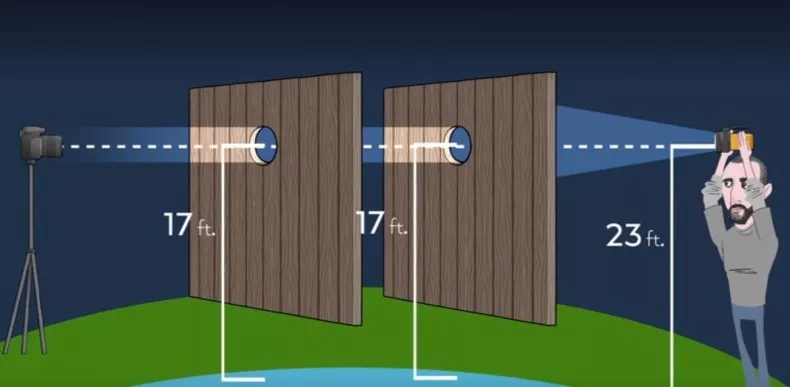 Lecture: Thinking like a Scientist
45 MIN
LECTURE
The Scientific Method
Question: Is the Earth round or flat?
Hypothesis: The Earth is flat.
Prediction: You can shine a light straight through two holes a distance apart from each other, from the same height as the holes (flat earth)
[Speaker Notes: It’s easy enough to hypothesize that the Earth is flat, but what prediction can you make that will give you irrefutable proof of this?]
Lecture: Thinking like a Scientist
45 MIN
LECTURE
The Scientific Method
Question: Is the Earth round or flat?
Hypothesis: The Earth is flat.
Prediction: You can shine a light straight through two holes a distance apart from each other, from the same height as the holes (flat earth)
Test
[Speaker Notes: Make your method as specific as possible so anyone can replicate this. Before you conduct your research, make sure your design is so rigorous that you cannot doubt your result as a mistake on your part. Double check with those Round Earthers that your experiment is flawless, and that whatever result you get, you’ll take, because it will be the truth.]
Lecture: Thinking like a Scientist
45 MIN
LECTURE
The Scientific Method
Question: Is the Earth round or flat?
Hypothesis: The Earth is flat.
Prediction: You can shine a light straight through two holes a distance apart from each other, from the same height as the holes (flat earth)
Test: https://www.youtube.com/watch?v=EBtx1MDi5tY
[Speaker Notes: Make your method as specific as possible so anyone can replicate this. Before you conduct your research, make sure your design is so rigorous that you cannot doubt your result as a mistake on your part. Double check with those Round Earthers that your experiment is flawless, and that whatever result you get, you’ll take, because it will be the truth.]
Lecture: Thinking like a Scientist
45 MIN
LECTURE
The Scientific Method
Question: Is the Earth round or flat?
Hypothesis: The Earth is flat.
Prediction: You can shine a light straight through two holes a distance apart from each other, from the same height as the holes (flat earth)
Test: https://www.youtube.com/watch?v=EBtx1MDi5tY

Analysis
[Speaker Notes: Take whatever you get and go from there. This is very important – if your results aren’t what you expected, if they make no sense to you, ask yourself why you are confused. If you did all the steps correctly, you must accept the results. You can’t ignore them. You said this experiment was flawless. No excuses. No take backsies.]
Lecture: Thinking like a Scientist
45 MIN
LECTURE
The Scientific Method
Question: Is the Earth round or flat?
Hypothesis: The Earth is flat.
Prediction: You can shine a light straight through two holes a distance apart from each other, from the same height as the holes (flat earth)
Test: https://www.youtube.com/watch?v=EBtx1MDi5tY

Analysis: “We must have done something wrong”
Lecture: Thinking like a Scientist
45 MIN
LECTURE
The Scientific Method
Question: Is the Earth round or flat?
Hypothesis: The Earth is flat.
Prediction: You can shine a light straight through two holes a distance apart from each other, from the same height as the holes (flat earth)
Test: https://www.youtube.com/watch?v=EBtx1MDi5tY

Analysis: “We must have done something wrong”
Conclusion: “Long live Flat Earth”
Lecture: Thinking like a Scientist
45 MIN
LECTURE
The Scientific Method
Question: Is the Earth round or flat?
Hypothesis: The Earth is flat.
Prediction: You can shine a light straight through two holes a distance apart from each other, from the same height as the holes (flat earth)
Test: https://www.youtube.com/watch?v=EBtx1MDi5tY
Analysis: “We must have done something wrong”
Conclusion: “Long live Flat Earth”
Lecture: Thinking like a Scientist
45 MIN
LECTURE
What does it take to be a scientist?
[Speaker Notes: You don’t need a degree to use the scientific method. But it often takes years of work to undo your biases, unravel your non-scientific thoughts, and flip that switch. You have to be willing to change your mind based on the evidence.]
Lecture: Thinking like a Scientist
45 MIN
LECTURE
Scientists are:
Dreamers
Lecture: Thinking like a Scientist
45 MIN
LECTURE
Scientists are:
Dreamers
Planners
Lecture: Thinking like a Scientist
45 MIN
LECTURE
Scientists are:
Dreamers
Planners
Technicians
Lecture: Thinking like a Scientist
45 MIN
LECTURE
Scientists are:
Dreamers
Planners
Technicians
Designers
Lecture: Thinking like a Scientist
45 MIN
LECTURE
Scientists are:
Dreamers
Planners
Technicians
Designers
Networkers
Lecture: Thinking like a Scientist
45 MIN
LECTURE
Scientists are:
Dreamers
Planners
Technicians
Designers
Networkers
Writers
Lecture: Thinking like a Scientist
45 MIN
LECTURE
Scientists are:
Dreamers
Planners
Technicians
Designers
Networkers
Writers
Presenters
In-class exercise
Exercise: What kind of scientist are you?
You can find the document under:
BONUS MATERIAL: EXERCISES AND HOMEWORK
What kind of scientist are you?
Lecture: Research Questions
45 MIN
LECTURE
Congratulations! You are now co-authors on a research project!
Lecture: Research Questions
45 MIN
LECTURE
Congratulations! You are now co-authors on a research project!
…What is your big idea?
[Speaker Notes: “enhancing creativity in the workplace”, “how to make people better problem solvers”, “attracting diversity (different cultures, abilities/disabilities, women, various minority groups) in the workplace”?]
Lecture: Research Questions
45 MIN
LECTURE
Congratulations! You are now co-authors on a research project!
…What is your big idea?

Research questions – NOT yes/no
How?
Why?
What?

Brainstorm some potential research questions
[Speaker Notes: “what causes burnout?”]
For next session...
In your groups: Come up with 3-4 potential topics with questions for your Research Plan / Group Presentation
Worksheet can be found under:
BONUS MATERIAL: EXERCISES AND HOMEWORK
Research questions